PÓS-GRADUAÇÃO
FISIOTERAPIA 
VETERINÁRIA
Fisio Care Pet Academy
Visite o nosso site:
www.fisiocarepet.com
01
INFORMAÇÕES
04
COORDENADORES
05
PALESTRANTES
08
MÓDULO 1 AO 17
25
AULAS PRÁTICAS PRESENCIAIS
32
INSCRIÇÕES
33
CONTATO
INFORMAÇÕES GERAIS
Modelo híbrido
Aulas teóricas semanais on-line
5 módulos práticos em São Paulo
17 aulas legendadas com 12 palestrantes internacionais
COORDENADOR
Prof. Esp. Ricardo S. Lopes
CEO da Fisio Care Pet
Autor do livro Fisiatria em Pequenos animais 
Pós-graduado em Ortopedia Veterinária pela USP 
Presidente da ANFIVET (2019-22) 
Diretor Científico da ANFIVET (2022-25)
Coordenador da pós-graduação em fisioterapia veterinária da FAMESP
Curso do CCRP – University of Tennessee
Palestrantes Internacionais
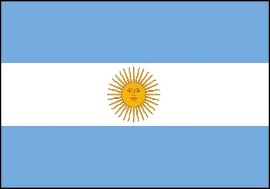 Mónica Olga Chamatrópulos

Alba Riu I Amart

Iatziri Linares

Karla Pinto

Francisco Perez Navajo

Marina Perez
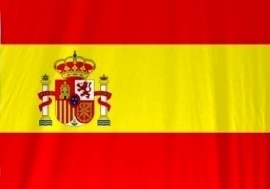 Renata Diniz 

Debora Sades

Ângela Martins

Richard Liebano

Gemma Del Puevo 

Ana Cantu
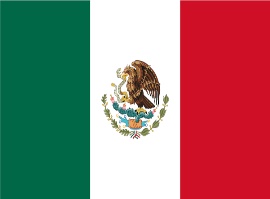 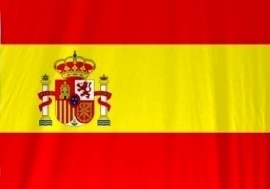 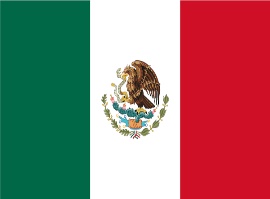 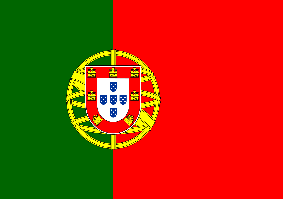 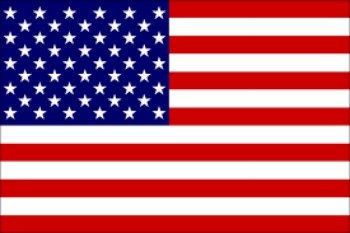 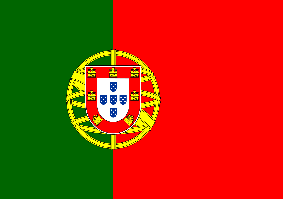 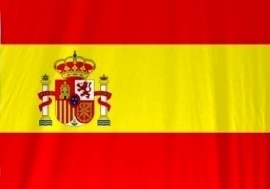 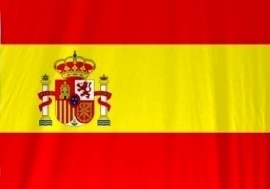 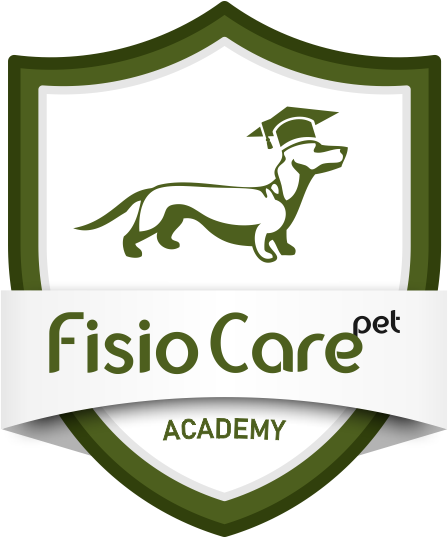 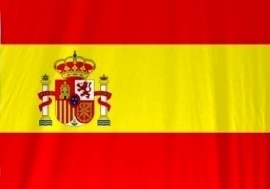 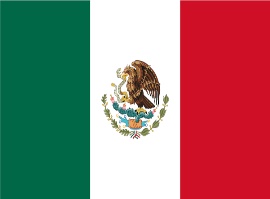 PALESTRANTES CONVIDADOS
Stella Sakata
Camila Ruggeri
Lilian Pasqualin
Nubia Bergamo
Adriana Joppert
Nivea Veturiano
Renata Tesser
Juliana Alves
Carolina Tacht
Themis Regina
Paulo Frazão
Anderson Coutinho
Gustavo Santoro
Leonardo Prado
Michele Agostinho
Carolina Dias Lima
Thayná Cardoso
Fabrício Lorenzini
Ivana Queiroz
Ricardo Tubaldini
Monica Veras
Luiz Henrique Mattos
Ligia de Oliveira Silva
Denis Prata
Renato Dalcin
Guilherme Franco
Eduardo Boldan
Lidia Dornelas
Ricardo Guglielmi
Bruno W. Minto
Amanda Gomes
Ana Guiomar
Lucas Navajas
MÓDULOS
Introdução Matérias Interdisciplinares
29/01/25
22/01/25
17/12/24
08/01/25
15/01/25
09/12/24
Módulo 1
Anatomia do Sistema Locomotor
Prof. Dr Mauricio de Silvio (UMAM)
Fisiologia Muscular
Prof. Dr. Eduardo Bondan (UNIP / UNICSUL)
Principais Afecções Endócrinas com Sintomatologia Locomotora Prof.. Dr. Fabricio Lorenzini (Anhembi Morumbi)
Aula ao vivo às 20h. Abertura do Curso e Panorama Geral da Fisioterapia Veterinária Mundial
MV. Esp. Ricardo S. Lopes (Proprietário e Diretor da Fisio Care Pet)
Tratamento da dor articular e de coluna
Prof. Esp. Ricardo Stanichi Lopes (CEO Fisio Care Pet)
Fisiologia Cardíaca Durante Exercícios e as Principais Alterações
M.V Esp. Lucas Navajas – Presidente da Sociedade Brasileira de Cardiologia
Introdução 
Matérias Interdisciplinares
12/02/25
19/02/25
26/02/25
05/02/25
Diagnóstico por Imagem (Ressonância Magnética)
M.V. Msc Lígia de Oliveira Pinto da Silva (PROVET)
Osteoartrose
Prof. Msc. Anderson Coutinho ( UNIBAM )
Fisiologia do Exercício e Biomecânica aplicada a Lesões Locomotoras
Prof.. Ms. Gustavo Santoro
Diagnóstico por Imagem (RX, US articular, mielografia, tomografia computadorizada)
M.V Esp. Paulo Frazão (PETCARE)
Módulo 2
Diagnóstico por Imagem, 
Biomecânica e Controle da Osteoartrose
12/03/25
19/03/25
05/03/25
Semiologia Ortopédica
 MV Ms. Gabriel Diamante (Ortho Support Pet)
Nutrição Funcional do Paciente em Reabilitação 
M.V. Esp. Michele Nogueira Agostinho (Saúde em Patas)
Semiologia Neurológica e Fisiátrica 
MV. Ricardo S. Lopes (Proprietário e Diretor da Fisio Care Pet)
Módulo 3
Semiologia e Nutrição Funcional
23/04/25
02/04/25
09/04/25
16/04/25
26/03/25
Cinesioterapia
M.V. Esp. Nivea Veturiano (Fisio Care Pet)
Eletroterapia
M.V. Esp. Camila R. Chinelato (Fisio Care Pet)
Ultrassom Terapêutico, Alongamento, Termoterapia
M.V. Esp. Camila R. Chinelato (Fisio Care Pet)
Hidroterapia
M.V. Esp. Ricardo Stanichi Lopes (Fisio Care Pet)
Laserterapia
M.V. Esp. Ricardo Stanichi Lopes (Fisio Care Pet)
Módulo 4
Principais Modalidades da Fisioterapia I
07/05/25
14/05/25
21/05/25
30/04/25
Reabilitação de pacientes com Obesidade
Prof. Dr. Renata Diniz (Palestrante Internacional - Espanha)
Massagem e Técnicas de LiberaçãoMiofacial) 
M.V. Esp. Themis Regina Kogitzki (Anima Therary)
Magnetoterapia, Fototerapia e Infrassom
M.V. Esp. Stella Sakata
Microfisioterapia
M.V. Dra.. Ana Giomar Reis Schultz
Módulo 5
Principais Modalidades da Fisioterapia II
25/06/25
04/06/25
11/06/25
18/06/25
28/05/25
Associação da Ozonioterapiana Reabilitação Animal
Adriano Caquetti (OzoioVet)
Reabilitação de Animais Silvestres
M.V. Ms Adriana M. Joppert da Silva (DEPAVE)
Tecar e Outras Novidades na Reabilitação
Renata Diniz (Palestrante Internacional - Espanha)
ShockWave - teórica 
M.V. Esp .Lídia Dornelas
Afecções Ortopédicas e Neurológicas em Felinos: Como Reabilitar? 
M.V. Ricardo S. Lopes (Pós-Graduado em Ortopedia pelo LOTC / FMVZ-USP)
Módulo 6
Principais Modalidades da Fisioterapia II
09/07/25
02/07/25
Afecções da Coluna Vertebral (Parte II) – Embolia Fibrocartilaginosa, Meningite, Mielopatia Degenerativa, Tumores Medulares e Síndrome da Cauda Equina) 
M.V. MSc Carolina G. Dias Lima (Coordenadora da Pós-graduação de neurologia da UFAPE)
Afecções da Coluna Vertebral (Parte I) – DDIV, Espondilose, Subluxação Atlanto Axial, Síndrome de Woobler e Luxação/Fratura Vertebral
M.V. MSc Amanda Gomes (USP)
Módulo 7
Reabilitação Neurológica – Parte I
23/07/25
30/07/25
06/08/25
16/07/25
Reabilitação em Pacientes atáxicos e paréticos 
M.V. Esp. Ricardo S. Lopes (Fisio Care Pet)
Reabilitação em Pacientes paralisados
M.V. Esp. Ricardo S. Lopes (Fisio Care Pet)
Reabilitação em Lesões de Neurônio Motor Inferior
M.V. Esp. Ricardo S. Lopes (Fisio Care Pet)
Lesões de Nervos Periféricos e Paralisia Flácida
 M.V Ricardo Guglielm (FMU)
Módulo 8
Reabilitação Neurológica – Parte II
20/08/25
27/08/25
03/09/25
13/08/25
Afecções na Coxofemoral
Prof. Dr. Bruno Watanabe Minto (Professor de ortopedia da UNESP – Jaboticabal)
Reabilitação em Afecções de Quadril
M.V. Esp. Renata Tesser (Anhembi Morumbi)
Reabilitação em Afecções de Ombro e Cotovelo Renata Diniz (Palestrante Internacional - Espanha)
Afecções de Ombro e Cotovelo 
M.V. Esp. Ivana Queiroz (Coordenadora da pós-graduação de Ortopedia da ANCLIVEPA-SP)
Módulo 9
Reabilitação Ortopédica – Parte I – Reabilitação em ombro, cotovelo e quadril
17/09/25
24/09/25
10/09/25
Fisiopatologia e Técnicas Cirúrgicas da Luxação de Patela
M.V. Esp. Denis Prata (Pós graduado ANCLIVEPA / Coordenador Anclivepa)
Reabilitação em Afecções de Joelho
M.V. Esp. Ricardo S. Lopes (Fisio Care Pet)
Fisiopatologia e Técnicas Cirúrgicas da Ruptura do Ligamento
M.V. MSc Renato Dalcin (Universidade de Guarulhos)
Módulo 10
Reabilitação Ortopédica – Parte II – Reabilitação e afecção de joelho
08/10/25
01/10/25
Reabilitação em Pacientes com Afecções Ortopédicas e Discussão de Casos
M.V. MSc. Nívea Veturiano (Fisio Care Pet)
Biomecânica de Fraturas e Características dos Principais Implantes
Prof. MSc Guilherme Franco (Ortho Science)
Módulo 11
Reabilitação Ortopédica – Parte III – Reabilitação em Fraturas
Módulo 12
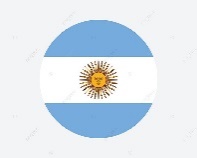 15/10/25
Desafios na Reabilitação: Alterações Endócrinas, Cardíacas, Neoplasias
Monica Chamatropoulo (Palestrante Internacional - Argentina)
Módulo Avançado de Reabilitação I
22/10/25
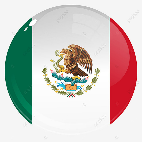 Discussão de Casos Complexos
Ana Cantu (Palestrante Internacional - México)
29/10/25
Fisioterapia Respiratória e Hospitalar
Carolina Tcatch
12/11/25
19/11/25
05/11/25
Principais lesões em cães de esporte
Prof. Esp. Ricardo Tubaldini
Reabilitação de animais atletas
Prof. Dr. Renata Diniz (Palestrante Internacional - Espanha)
Condicionamento e treinamento do cão de esporte Prof. Esp. Ricardo Tubaldini
Módulo 13
Módulo Avançado de Reabilitação II
Animais Atletas
03/12/25
10/12/25
26/11/25
Kinesio Taping
Prof. Dr. Luiz Henrique Mattos (Presidente da ANFIVET)
Reabilitação em pacientes com órteses e próteses Monica Veras (Ex-presidente da ANFIVET)
Ultrassom no diagnóstico de lesões musculo-tendíneas e ligamentares 
Prof. Dr. Cibele Naus (Naus Diagnóstico)
Módulo 14
Módulo Avançado de Reabilitação III
07/01/26
21/01/26
04/02/26
17/12/25
Eletroterapia Avançada (fortalecimento muscular)
Prof. Dr. PHD Richard Liebano (Palestrante Internacional -USA)
Magnetoterapia Avançada 
Prof. Dr. Francisco Navajo (Palestrante Internacional - ESPANHA)
Cinesioterapia Avançada
Profa. Dra. Gemma Del puevo (Palestrante Internacional - ESPANHA)
Eletroterapia Avançada (controle de dor)
Prof. Dr. PHD Richard Liebano (Palestrante Internacional -USA)
Módulo 15
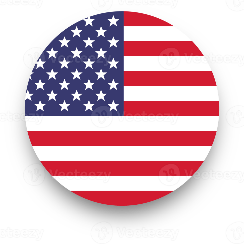 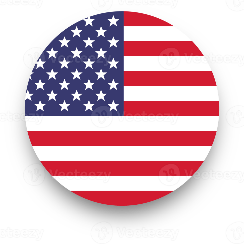 Módulo Avançado de Reabilitação IV
Modalidades Fisiátricas
04/03/26
18/03/26
18/02/26
Reabilitação em pacientes oncológicos
Profa. Dra. Alba Riu I Mat (Palestrante Internacional - ESPANHA)
Reabilitação em pacientes geriatras 
Prof. Dr. Marina Pereza (Palestrante Internacional - ESPANHA)
Reabilitação de pacientes amputados Prof. Dr. Renata Diniz (Palestrante Internacional -ESPANHA)
Módulo 16
Módulo Avançado de Reabilitação V
07/01/26
21/01/26
04/02/26
17/12/25
Reabilitação em pacientes com mielopatia degenerativa
Prof. Dr. Yatziri Linares (Palestrante Internacional - MÉXICO)
Reabilitação em felinos 
Prof. Dr. Debora Sades (Palestrante Internacional - MÉXICO)
Associação da acupuntura na reabilitação animal 
Prof. Dr. Karla Pinto (Palestrante Internacional – PORTUGAL)
Reabilitação de pacientes tetraplégicos
Prof. Dr. Angela Martins (Palestrante Internacional - PORTUGAL)
Módulo 17
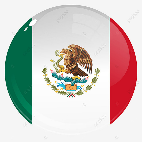 Módulo Avançado de Reabilitação VI
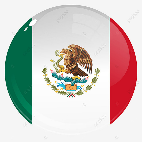 AULAS
PRÁTICAS
Aula prática presencial I
Data: 31 de Maio 2025
Data: 01 de Junho 2025
AULA PRÁTICA PRESENCIAL I
09h às 17h: 
Semiologia fisiátrica, ortopédica e neurológica
Camila Rugieri Chinelato (Fisio Care Pet)
09h às 10h: 
Prática de hidroterapia
Camila Rugieri Chinelato (Fisio Care Pet)

11h às 13h: 
Prática de eletro, laser e ultrassom 
Camila Rugeri Chinelato (Fisio Care Pet)
Data: 14 de Junho de 2025
Data: 15 de Junho de 2025
AULA PRÁTICA PRESENCIAL II
09h às 13h:
Massagem e liberação miofascial Themis Regina

15h às 18h
Cinesioterapia e Alongamento
Camila Rugieri (Fisio Care Pet)
09h às 13h:
Campo magnético e infrassom e discussão de casos
Camila Rugieri (Fisio Care Pet)
Data: 23 de Agosto 2025
Data: 24 de Agosto 2025
AULA PRÁTICA PRESENCIAL III
09h às 13h: 
Prática de Reabilitação Neurológica  

14h às 17h:
Prática de Reabilitação de Quadril e Oosteoartrose
09h às 12h: 
Prática de Reabilitação e Ombro e Cotovelo

12h às 13h:
Prática de Reabilitação em Felinos

14h ás 18h: 
Prova teórica presencial
Data: 10 de Janeiro 2026
Data: 11 de Janeiro 2026
AULA PRÁTICA PRESENCIAL IV
09h às 12h: 
Reabilitação de Afecções em Joelho Lilian Pasqualin (Fisio Care Pet)
 
14h às 18h: 
Reabilitação Ortopédica 
Núbia Bergamo (Fisio Care Pet)
09h às 13h: 
Discussão de Casos Complexos e Aplicação de Protocolos
Thayna Cardoso (Fisio Care Pet)
Data: 13 de Junho 2026
Data: 14 de Junho 2026
AULA PRÁTICA PRESENCIAL V
09h às 12h:
Prova Teórica
 
14h às 18h: 
Prova Prática
09h às 13h: 
Prova Prática
LOCAL - AULAS PRÁTICAS
Fisio Care Pet - Unidade de Moema

Av. dos Bandeirantes, 4555 – ao lado do Aeroporto de Congonhas
INSCREVA-SE 
agora mesmo e se torne um profssional renomado
fisiocarepet.com.br/cursos/ 

Garanta sua participação melhor curso de formação em fisioterapia veterinária do Brasil.
DÚVIDAS?
Estamos aqui para te ajudar
Entre em contato conosco
Dados da Conta 
para Depósito:
11 97653-0774
Banco Bradesco
Ag 7748
C.C90926-2 Fisio Care Pet Cursos de Pós-graduação
Cnpj 50.621.509/0001-20 (pix)
fisiocarepetacademy@gmail.com
@fisiocarepet.academy
11 97653-0774